The IMF’s Emergency Response to the COVID-19 Pandemic
Prakash Loungani, Assistant Director
Independent Evaluation Office
IEO Seminar| March 21, 2023
ERP: Why an early evaluation?
Look for timely lessons on how well the Fund adapted its:
Lending framework
Processes for formulating the economic outlook and policy advice
Internal HR and budgetary practices
Contribute to discussion on how to strengthen IMF readiness to deal with future global crises?
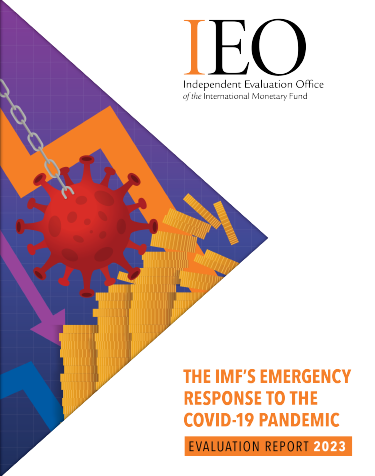 Scope of evaluation
Evaluation covers Feb. 2020 to April 2021 and addresses four topics: 

Overall strategy
effectiveness of emergency financing (EF)
reformulation of outlook and policy advice
HR and budget response to crisis-related needs 

Evaluation does not evaluate full range of Fund surveillance and capacity development activities or consider longer term implications of some key decisions and actions
Overall strategy
Typically, IMF financial support comes with strings attached (the so-called upper-credit tranche or UCT conditionality)
High-access financing disbursed in tranches
Full-fledged program with macroeconomic and structural conditionality
In this crisis, IMF financial support came mainly through emergency financing with augmented access and limited conditionality
Financing disbursed upfront
Ex ante pre-qualification criteria
This approach allowed very quick disbursement to many countries
Fund provided emergency financing quickly
Fund used Rapid Financing  Instrument (RFI) and Rapid Concessional Facility (RCF) to disburse funds quickly without the usual level of conditionality: fast action; but amount relatively modest?
Concerns about the Fund’s emergency financing response
Did Fund provide too much financing on too easy terms?
Risks to Fund’s balance sheet?
Crowding out of standard programs?
Adequacy of governance safeguards?

►Did IMF become an aid agency? (Ken Rogoff)
Did Fund do enough? Was response tailored response to scale of crisis and country needs?
Financing relative to needs?
Countries that did not receive emergency financing? 
Evenhandedness of access and use of governance safeguards?
Coordination with World Bank?
Catalytic effect on official and private flows?
Emergency financing: balance sheet risks
Many borrowers in debt distress or at high risk; many ‘red-zone’ cases
Debt Sustainability for Emergency Financing Borrowers(number)
Were the heightened risks sufficiently analyzed up front?
What will be longer term consequences of higher indebtedness for countries and the Fund?
Governance safeguards: a moving target
Fund staff scaled up attention to governance safeguards over time
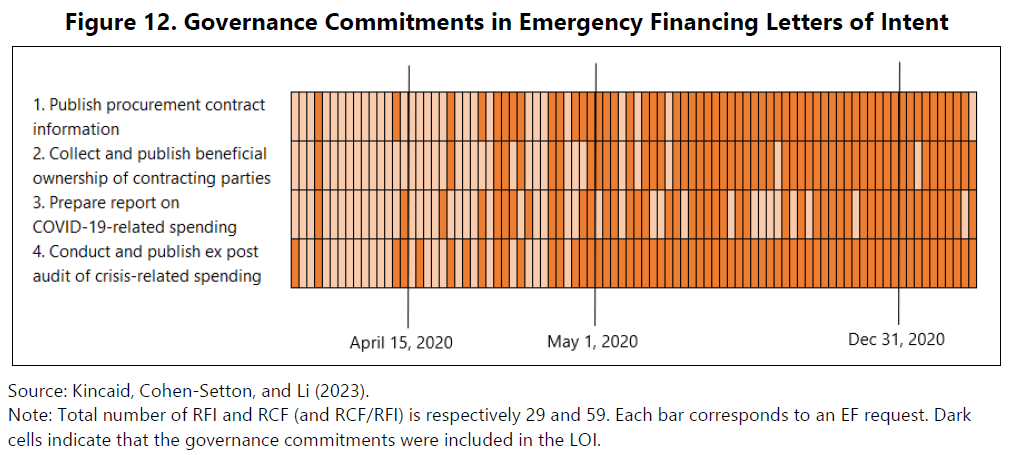 EF access: concerns about lack of tailoring to BOP need
Fund financing covered 25-30 percent of expected BOP gap. 
   Small developing states (SDS) were expected to rely on reserve drawdowns
Source: RCF-RFI requests; IEO calculations.
Drivers of access to emergency financing
Access limited by available borrowing space and not closely correlated with expected economic stress or perceived corruption levels
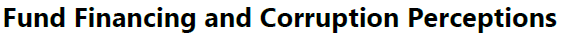 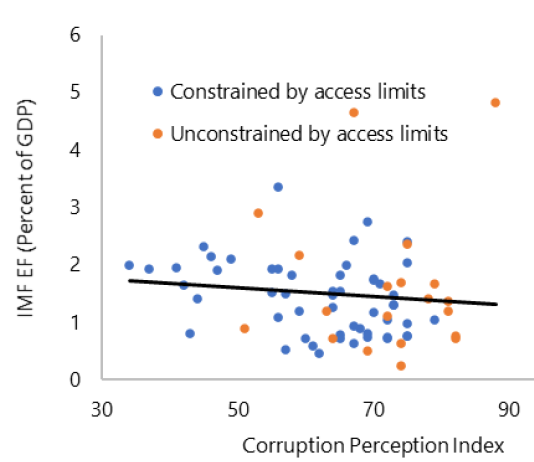 Source: FIN, WEO, Transparency International; IEO calculations. Note: IMF borrowing space is the maximum amount of emergency financing that a country can access given access limits at the time of approval on emergency financing, GRA, and PRGT resources. The grey line indicates the 45-degree line. The black lines show bivariate regression lines. The figures show data up to end of May 2021.
Emergency financing: reasons for no access
In a few cases, access was held back or curtailed, raising evenhandedness concerns
Country examples

Policy/governance concerns: (e.g., Belarus, Iran, Nicaragua)
Debt concerns (e.g., San Marino, Zambia, Zimbabwe)
Source: Staff interviews; IEO calculations.
Fund and Bank COVID-19 financing
Fund and Bank generally aligned, but notable differences in a few cases raise concerns about coherence of strategic approach
The Fund relied on EF, the Bank more on standard policy-based instruments.

Several countries received Fund support, but Bank held back disbursements for policy concerns (e.g., Nigeria, South Africa)

Also, several cases where the Bank but not the Fund provided financial support.
EF access: catalytic effect on official sources
Countries with access to Fund emergency financing also received more financial support from other international financial institutions
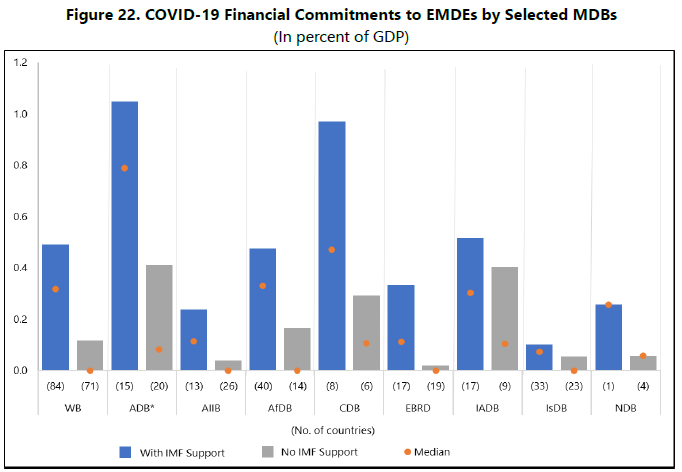 EF access: catalytic effect on portfolio flows
Countries with access to Fund emergency financing experienced higher net portfolio inflows
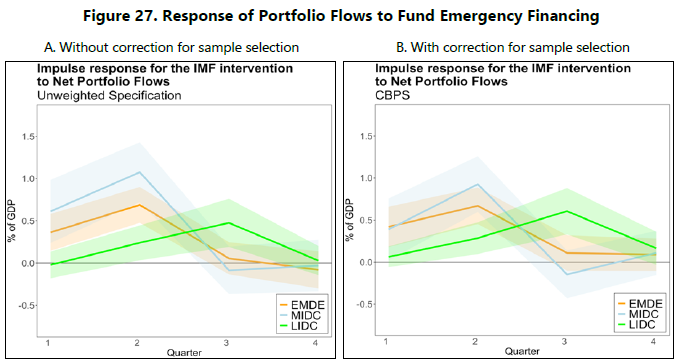 Outlook and policy advice
IMF cut growth forecasts for 2020 sharply in April and June 2020

Fears that IMF growth forecasts would be too rosy proved misplaced

Forecasts for 2020 inflation proved accurate, but not 2021 forecasts

2021 upsurge in inflation was missed despite some early warnings (Summers; Blanchard)
Fiscal policy 
“Spend, spend, spend, but keep the receipts”
Caution against premature withdrawal of fiscal support 

Recognition of scale of shock; desire to avoid past mistakes.

Monetary policy
Support for easing policy interest rates
Not much public comment on use of UMP by EMs
HR and budget response to crisis-related needs
Multiple initiatives put in place to address crisis-related staffing needs.

Increase in full-time equivalent headcount to frontline departments
Other steps (e.g., better resource-sharing; rehiring of recent retirees)

Additional spending to meet crisis needs accommodated within existing budget envelope, with flexibility from carryover and savings from reduced travel
Staff inflows and outflows during the pandemic
With an internal market-driven process still in operation during the pandemic, departments in need experienced large outflows of staff, leading to limited net gains.
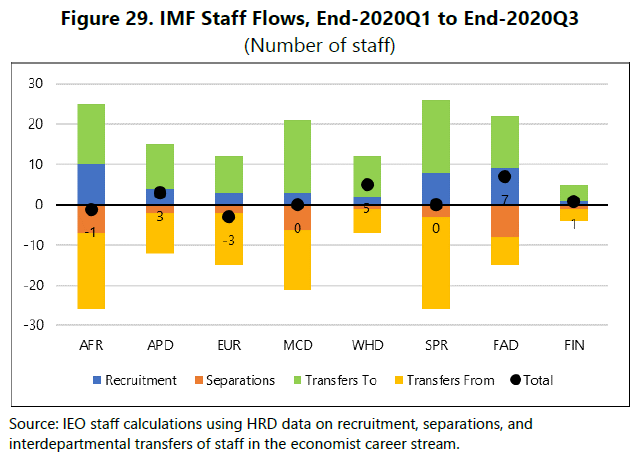 Recommendations
Recommendation 1. Develop a toolkit of special policies and procedures that could be quickly activated to help address the particular needs and circumstances of a global crisis

Participatory consultation with the full Board at an early stage of a global crisis
Activation of temporary modifications to the lending framework
higher access limits
temporary “global crisis-response window”
crisis-only precautionary facility
streamlined review procedures
temporary modification of surcharge policy
Recommendation 2. Take steps to reinforce institutional preparedness to deal with global crises and other large shocks


Review of emergency financing policy and practice (to allow for greater tailoring of access to needs and capacity to repay)
Further development of the toolkit of precautionary instruments (to make it more attractive to a wider range of countries)
Support country efforts to strengthen governance measures 
Foster a more coherent approach to strategic partnerships with the World Bank and other official institutions (e.g., launch a “financing tracker”)
Table-top exercises and a crisis playbook
Broad Management and Executive Board Support for Findings and Recommendations
The IMF Managing Director:
 welcomed overall finding that Fund rose to the occasion despite extraordinary challenges and risks
agreed with evaluation’s overarching message that Fund needs to be prepared better for potential future global crises
supported the two main recommendations, while emphasizing that overly prescriptive or rigid processes should be avoided

Executive Directors: 
Most Directors expressed either broad or qualified support for Recommendation 1 on developing special policies and procedures that could be quickly activated. 
Most Directors broadly supported Recommendation 2 on taking steps to reinforce the IMF’s institutional preparedness to deal with global crises and other large shocks
Directors agreed that crisis responses should not be pre-determined and emphasized need to consider longer-term implications
[Speaker Notes: Report was discussed at the Executive Board in January.

At the meeting MD welcome the evaluation, appreciating recognition that progress has been made but also accepting the assessment that there is much room to improve quality and impact.

The Board also welcomed the evaluation and broadly supported all the recommendations while having some differences of views among them about how they would be best implemented.

Particular areas for discussion included the prioritization of the FSAP across countries, the value of IMF conducted stress tests, and the extent to which the EWE should be disseminated.

There was consensus that financial surveillance needed more resources but that these needed to be found within the fund’s budgetary envelope which is already quite stretched.]
Next Steps
Management Implementation Plan due within 6 months 

Key findings and recommendations to feed into
Review of access limits for emergency financing
Review of Precautionary Facilities
Review of the Implementation of the 2018 Framework for Enhanced Fund Engagement on Governance
[Speaker Notes: Now responsibility of managemental and staff to implement Board endorsed recommendations. They are required to prepare an implementation plan for Board approval within six months. But already key findings are feeding into a number of important workstreams; the comprehensive surveillance review and the FSAP review to be completed next year; the continuing budget discussions, and the new HR strategy.]
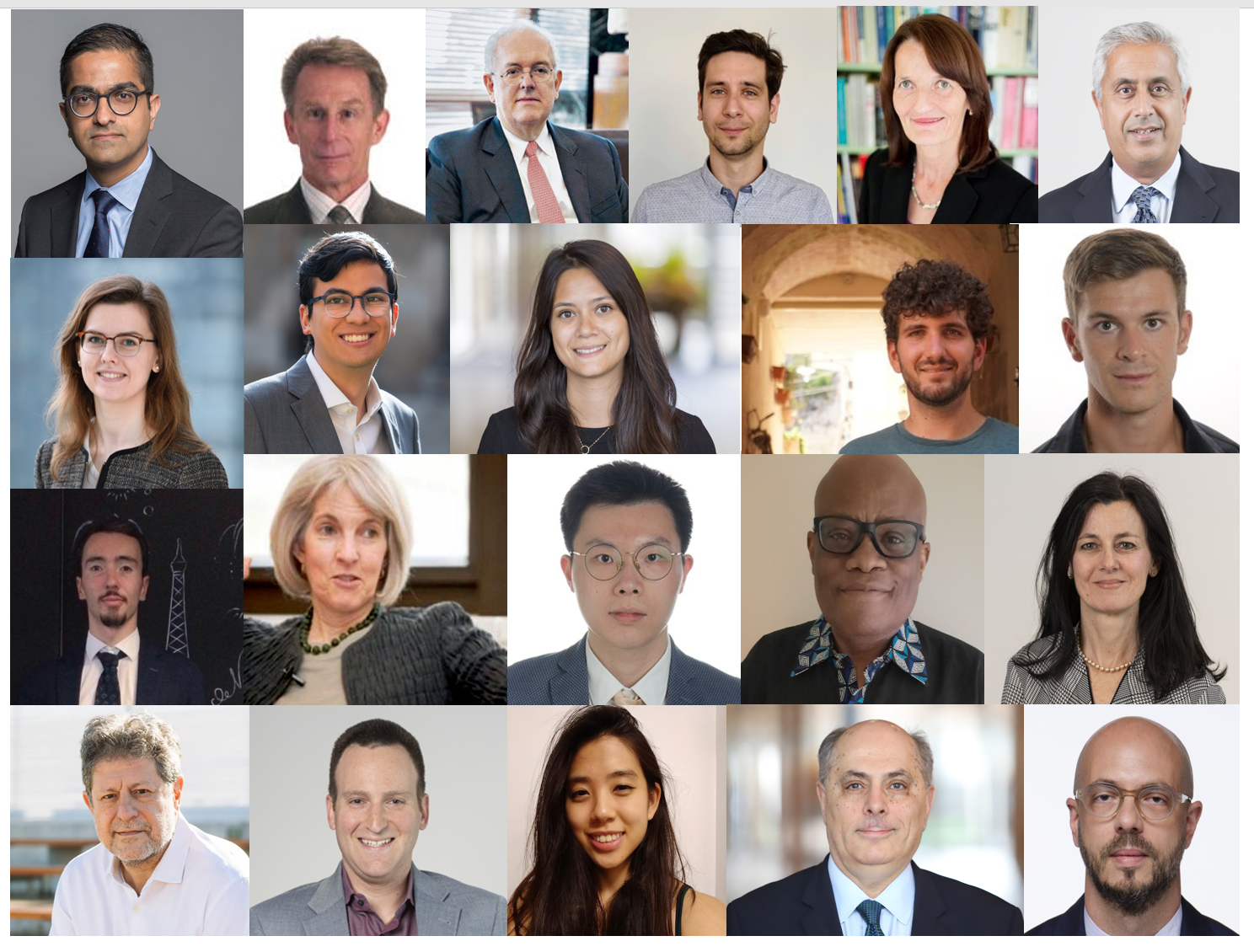 ThankS From THE TEAm To:

Fund Staff , Authorities, and experts for candid interviews and comments

Staff at other evaluation offices, particularly world bank IEG

IEO ADMIN TEAM and our EDITOR: 
Elena Pinillos, arun bhatnagAR, NICOLE TUMBACO, AMY GAMULO, JUDY BURNS